¿Como afectan los Riesgos la Rentabilidad y el Servicio?
Ing. Irma Pérez Piñera
| Seminario de Siniestros 2019
Inicio
¿Como afectan los Riesgos la Rentabilidad y el Servicio?
P
Organización
P
Personas
P
Niveles de Rentabilidad
P
Niveles de Servicio
| ¿Como afectan los Riesgos la Rentabilidad y el Servicio?
Generalidades
Realicemos un breve repaso
¿Qué es un riesgo?
¿Cómo nos puede afectar un riesgo?
Un riesgo tiene potencial para afectar:

.

.

.
| ¿Como afectan los Riesgos la Rentabilidad y el Servicio?
Generalidades
Realicemos un breve repaso
¿Qué es un riesgo?
Es la  existencia y/o posibilidad de poner en peligro el logro de los objetivos de la organización.
¿Cómo nos puede afectar un riesgo?
Un riesgo tiene potencial para afectar:

El desempeño de las personas aun y cuando tienen experiencia y conocimiento sobre su trabajo.

A las organizaciones  de forma interna como externa.

Significativamente (en ocasiones de forma irreversible) la cantidad, calidad, y/o costos de producción así como a los indicadores de productividad.
| ¿Como afectan los Riesgos la Rentabilidad y el Servicio?
Generalidades
Realicemos un breve repaso
Tomando en cuenta lo anterior
¿Qué es un Riesgo Operativo?
El Riesgo Operativo refleja la pérdida potencial por deficiencias o fallas en los procesos operativos, en la tecnología de la información, en reportes humanos o cualquier otro evento externo adverso relacionado con la operación de la Compañía. 

Por su naturaleza, los riesgos operativos son a menudo menos tangibles que otros riesgos y son difíciles de aislar. Estos riesgos pueden estar en cualquier etapa del proceso de seguros y variar de impacto bajo, como puede ser el riesgo de pérdidas por errores menores en la operación ordinaria, a los de impacto grave, como podría ser el riesgo de quiebra por actividades no controladas de inversión.
Fuente:  Manual de Administración Integral de Riesgos
| ¿Como afectan los Riesgos la Rentabilidad y el Servicio?
El personal ante los Riesgos
¿Qué pasa con el personal ante la Administración de los Riesgos?
No los identificamos (conciencia al riesgo).
1
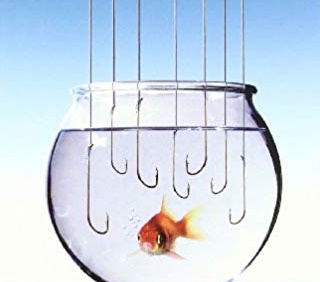 | ¿Como afectan los Riesgos la Rentabilidad y el Servicio?
El personal ante los Riesgos
¿Qué pasa con el personal ante la Administración de los Riesgos?
1
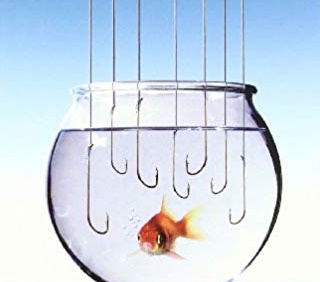 | ¿Como afectan los Riesgos la Rentabilidad y el Servicio?
El personal ante los Riesgos
¿Qué pasa con el personal ante la Administración de los Riesgos?
No los identificamos (conciencia al riesgo).
1
Convivimos con ellos diariamente.
2
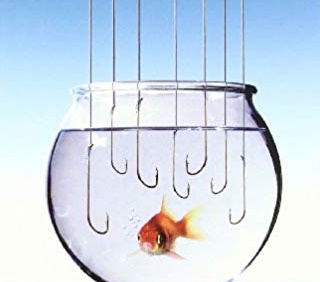 | ¿Como afectan los Riesgos la Rentabilidad y el Servicio?
El personal ante los Riesgos
¿Qué pasa con el  personal ante la Administración de los Riesgos?
No los identificamos (conciencia al riesgo).
1
2
Convivimos con ellos diariamente.
No nos damos cuenta que ayudamos en materializar  sus impactos.
3
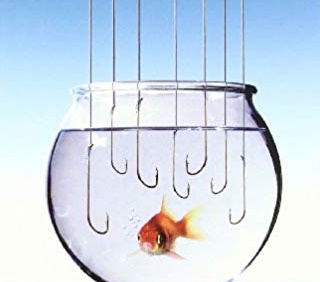 | ¿Como afectan los Riesgos la Rentabilidad y el Servicio?
El personal ante los Riesgos
¿Qué pasa con el personal ante la Administración de los Riesgos?
No los identificamos (conciencia al riesgo).
1
2
Convivimos con ellos diariamente.
3
No nos damos cuenta que ayudamos en materializar  sus impactos.
Nos apegamos a la rutina y no a la mejora continua.
4
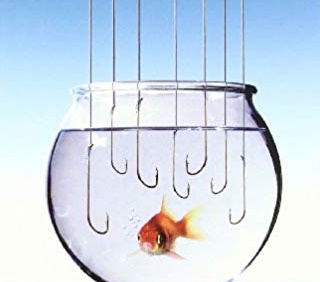 | ¿Como afectan los Riesgos la Rentabilidad y el Servicio?
El personal ante los Riesgos
¿Qué pasa con el personal ante la Administración de los Riesgos?
No los identificamos (conciencia al riesgo).
1
2
Convivimos con ellos diariamente.
3
No nos damos cuenta que ayudamos en materializar  sus impactos.
Nos apegamos a la rutina y no a la mejora continua.
4
Ausencia de documentación y formalización  en los procesos.
5
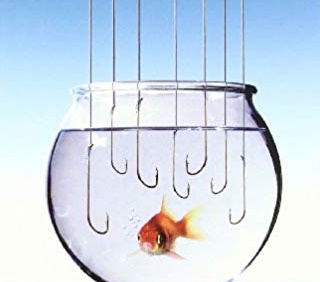 | ¿Como afectan los Riesgos la Rentabilidad y el Servicio?
Riesgos en la rutina diaria
¿La rutina diaria, tiene riesgos que afectan la Rentabilidad y el Servicio?
Veamos un ejemplo:
| ¿Como afectan los Riesgos la Rentabilidad y el Servicio?
Riesgos en la rutina diaria
¿La rutina diaria, tiene riesgos que afectan la Rentabilidad y el Servicio?
Reflexión sobre el video
| ¿Como afectan los Riesgos la Rentabilidad y el Servicio?
Efectos del Riesgo Operativo
¿Cuáles son los efectos de una inadecuada Administración del Riesgo Operativo?
Efectos en el Negocio
Efectos en el Personal
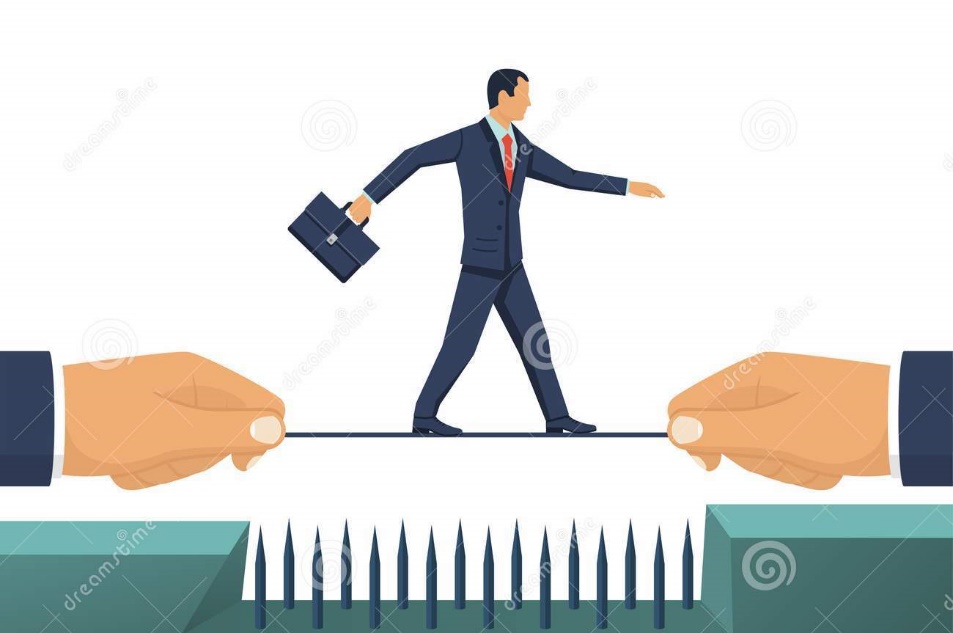 Riesgos Operativos
| ¿Como afectan los Riesgos la Rentabilidad y el Servicio?
Efectos del Riesgo Operativo
¿Cuáles son los efectos de una inadecuada Administración del Riesgo Operativo?
Efectos en el Negocio
Efectos en el Personal
Incrementa el costo
Incrementa la nómina
Incrementa el tiempo
Reduce la CALIDAD
Reduce el SERVICIO
Causa fatiga física
Causa fatiga emocional
Incrementa la frustración
Incrementa el estrés
Causa que se culpe a otros
Pérdida de tiempo
AMBAS SITUACIONES POTENCIALIZAN
Riesgos Operativos
| ¿Como afectan los Riesgos la Rentabilidad y el Servicio?
Impactos financieros
¿Los Riesgos Operativos tienen impactos financieros?
5
SÍ, veamos algunos ejemplos:
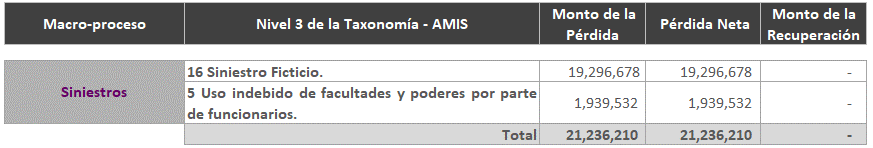 1
2
Fuente:  Base de Eventos de Pérdida
1
$ 19,296,678  83 siniestros ficticios, de unidades correspondientes a modelos semi-nuevos.
2.1
$ 1,877,264     Pago de daños a terceros improcedentes.
2.1
$ 62,268          Autorización del cambio indebido del motor a un vehículo.
| ¿Como afectan los Riesgos la Rentabilidad y el Servicio?
Asociación con otros Riesgos
Un riesgo materializado, tiene asociación con otros potenciales Riesgos para el Negocio
Pérdida económica
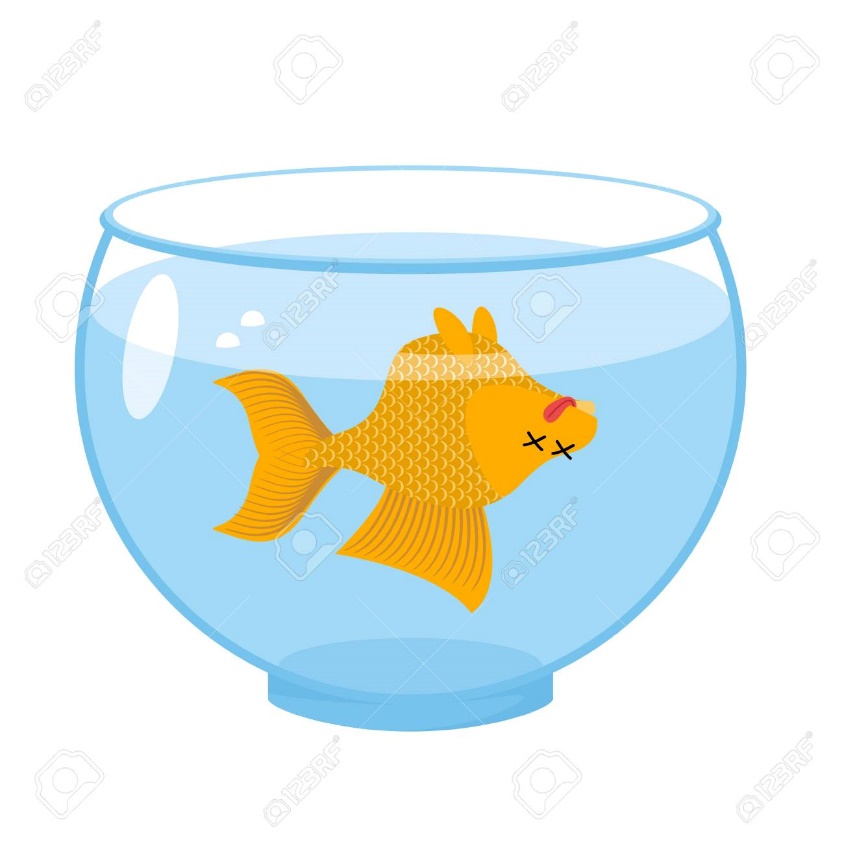 Pérdida de clientes
Pérdida de confianza en el personal
Recisión de empleo
Riesgo materializado
Pérdida de competitividad
Incremento de quejas y litigios
Exposición reputacional
Crecimiento del negocio
Rentabilidad y Servicio
Decremento / Disminución
| ¿Como afectan los Riesgos la Rentabilidad y el Servicio?
Administración del Riesgo Operativo
¿Qué factores involucran una adecuada Administración del Riesgo Operativo?
Apego al Código de Ética y Conducta
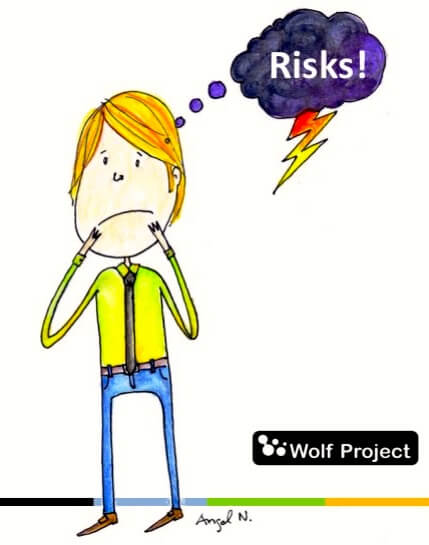 Medir el desempeño de las personas
Apego a políticas establecidas
Documentación de cambios ante mejoras
Monitoreo a través de indicadores
Identificación y comunicación de nuevos Riesgos
Comunicación abierta y efectiva a todos niveles
Implementación y formalización de controles efectivos
Denuncia de actividades y circunstancias no éticas
| ¿Como afectan los Riesgos la Rentabilidad y el Servicio?
Preguntas
PREGUNTAS
| ¿Como afectan los Riesgos la Rentabilidad y el Servicio?
Contacto
¡¡¡GRACIAS!!!
Ing. Irma Pérez Piñera
Dirección de Administración Integral de Riesgos
irperez@qualitas.com.mx
5002 5739  o 49007 5739
Oficina Ajusco